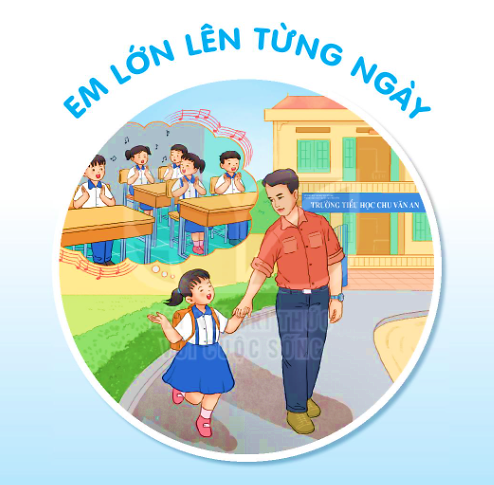 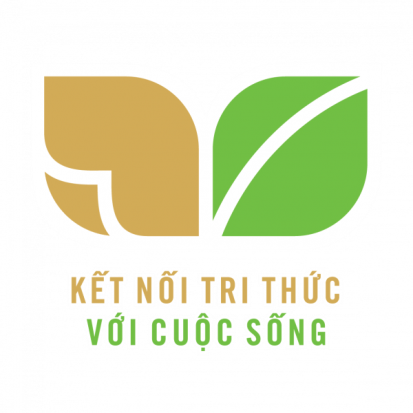 BÀI 4
BÀI 4
LÀM VIỆC THẬT LÀ VUI
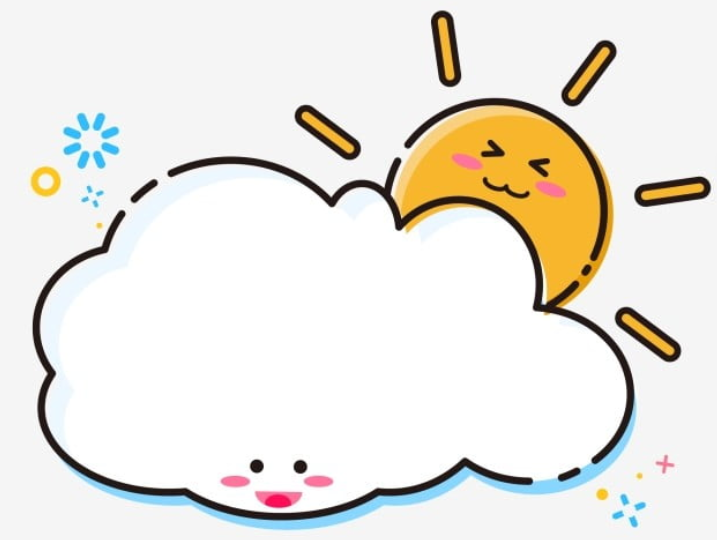 TIẾT 1 – 2
ĐỌC
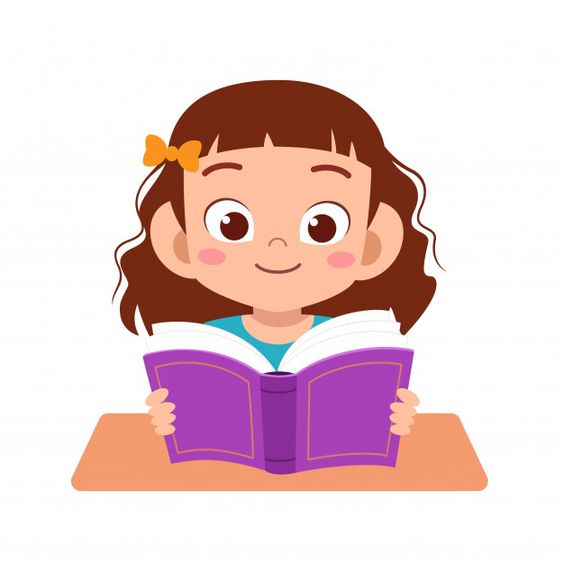 BÀI 4
BÀI 4
LÀM VIỆC THẬT LÀ VUI
Hôm qua em đã làm những việc gì?
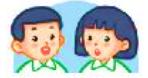 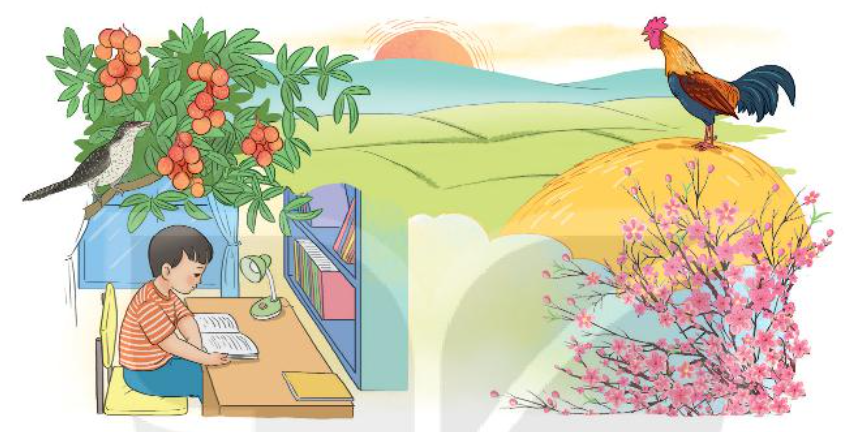 ĐỌC
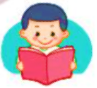 Làm việc thật là vui
Quanh ta, mọi vật, mọi người đều làm việc.
      Cái đồng hồ tích tắc, tích tắc, báo phút, báo giờ. Con gà trống gáy vang ò ó o, báo cho mọi người biết trời sắp sáng, mau mau thức dậy. Con tu hú kêu tu hú, tu hú. Thế là sắp đến mùa vải chín. Chim bắt sâu, bảo vệ mùa màng. Cành đào nở hoa cho sắc xuân thêm rực rỡ, ngày xuân thêm tưng bừng. Chim cú mèo chập tối đứng trong hốc cây rúc cú cú cũng làm việc có ích cho đồng ruộng.
      Như mọi vật, mọi người, bé cũng làm việc. Bé làm bài. Bé đi học. Học xong, bé quét nhà, nhặt rau, chơi với em đỡ mẹ. Bé luôn luôn bận rộn, mà lúc nào cũng vui.
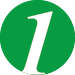 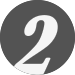 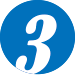 ĐỌC
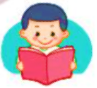 Một số câu văn dài
Con gà trống gáy vang ò ó o, báo cho mọi người biết trời sắp sáng, mau mau thức dậy.
Cành đào nở hoa cho sắc xuân thêm rực rỡ, ngày xuân thêm tưng bừng.
ĐỌC
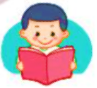 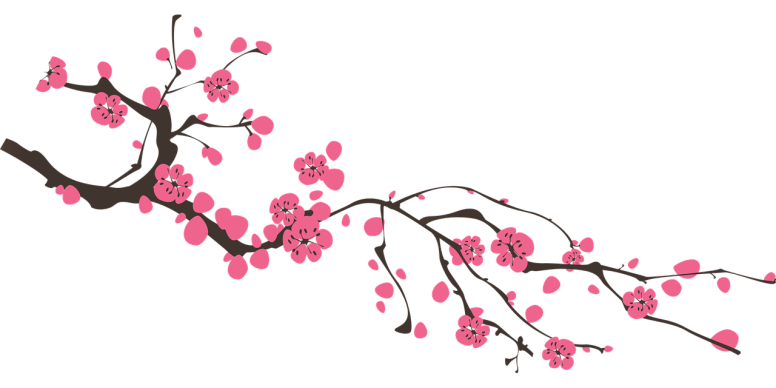 Từ ngữ
: cảnh vật, màu sắc của mùa xuân
Sắc xuân
Tưng bừng
: (quang cảnh, không khí) nhộn nhịp, tươi vui
Rúc
: kêu lên một hồi dài
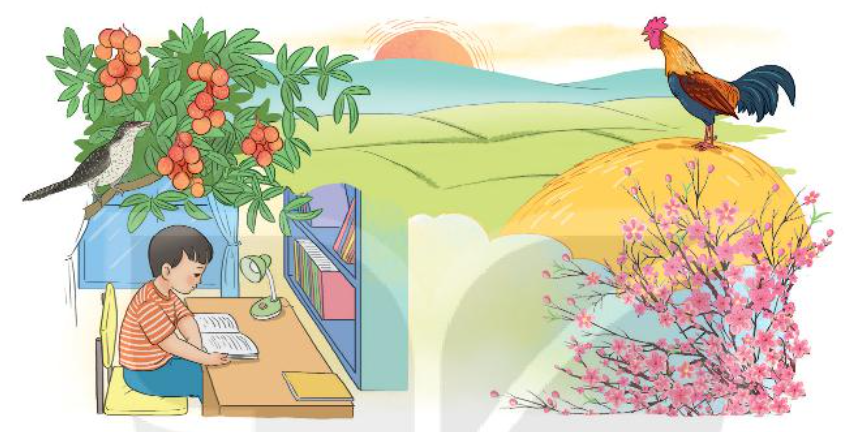 TRẢ LỜI CÂU HỎI
1. Những con vật nào được nói đến trong bài?
 Những con vật được nói đến là: gà trống, con tu hú, chim bắt sâu, chim cú mèo.
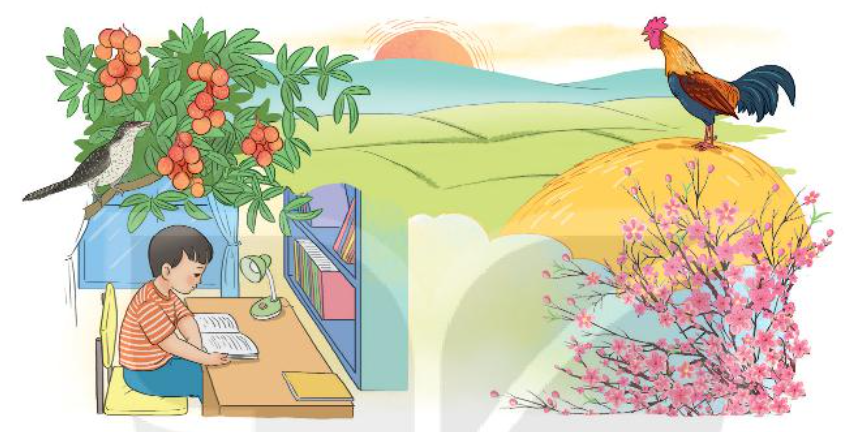 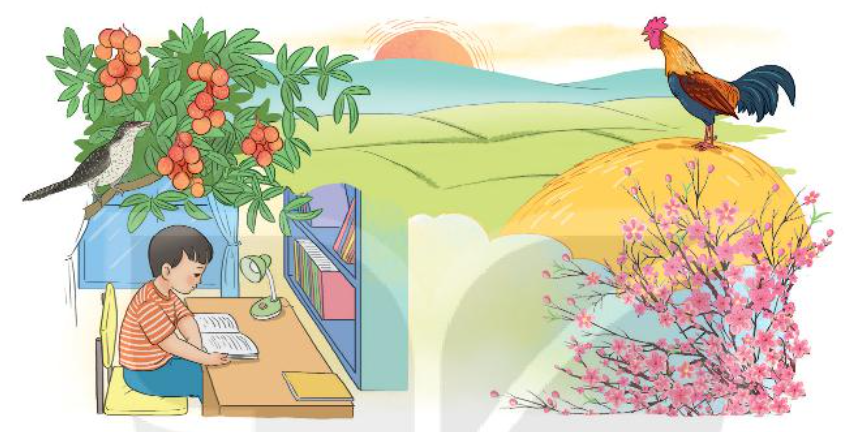 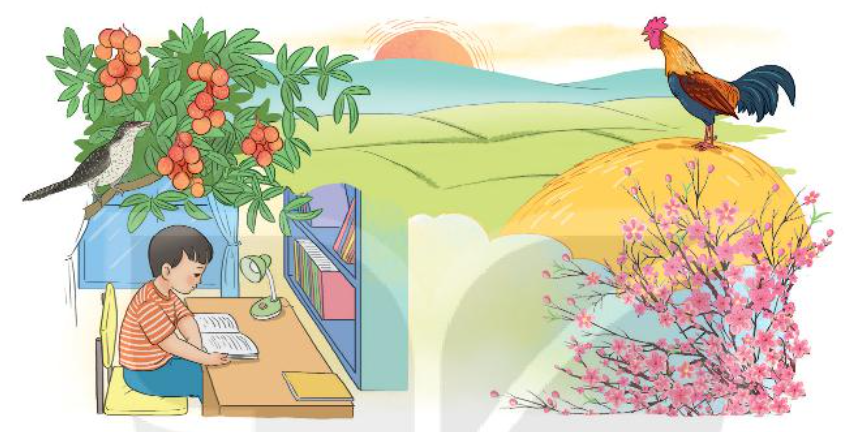 TRẢ LỜI CÂU HỎI
2. Đóng vai một con vật trong bài, nói về công việc của mình.
 Tôi là gà trống, tôi như chiếc đồng hồ báo thức, báo cho mọi người mau mau thức dậy.
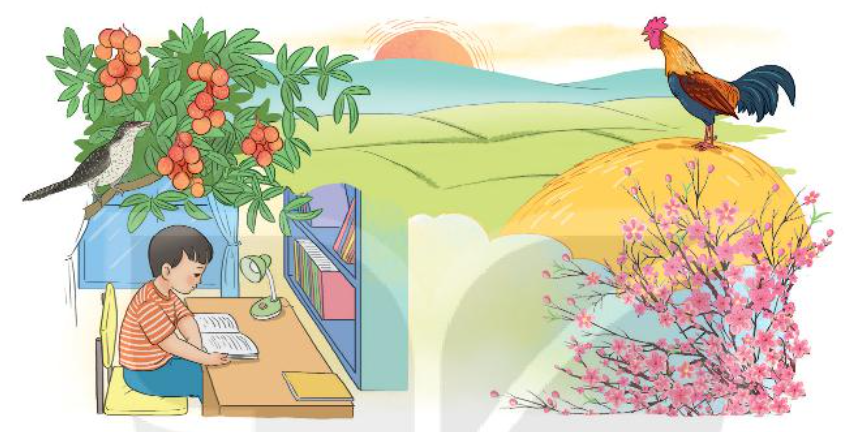 3. Kể tên những việc bạn nhỏ trong bài đã làm.
Bé làm bài.
Bé đi học.
Bé quét nhà.
Bé nhặt rau.
Bé chơi với em đỡ mẹ.
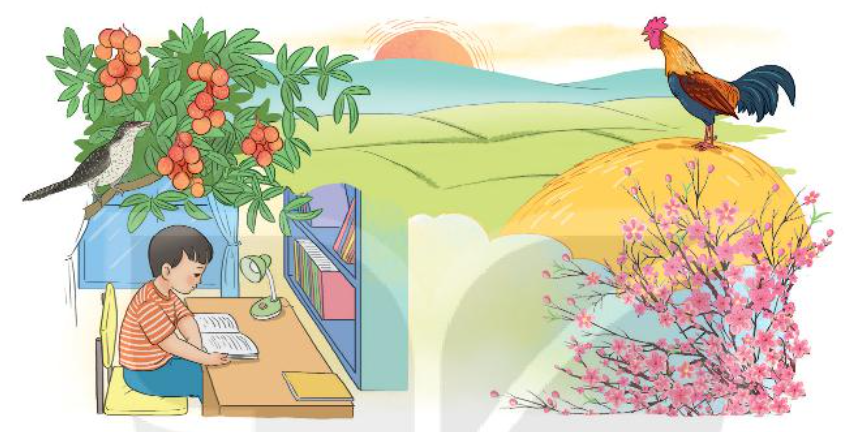 4. Theo em, mọi người, mọi vật làm việc như thế nào?
 Mọi người, mọi vật làm việc luôn luôn bận rộn nhưng lúc nào cũng vui.
Vì sao mọi người bận rộn nhưng vẫn thấy vui?
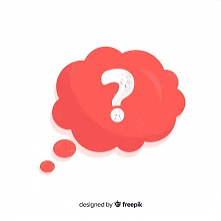 LUYỆN ĐỌC LẠI
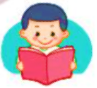 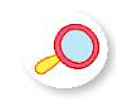 LUYỆN TẬP
1. Kết hợp từ ngữ ở cột A với từ ngữ ở cột B để tạo câu nêu hoạt động.
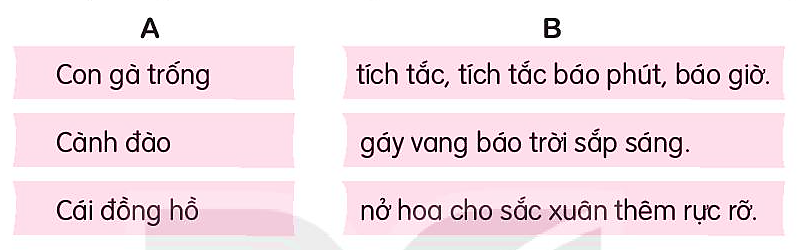 2. Đặt một câu nêu hoạt động của em ở trường.
BÀI 4
BÀI 4
LÀM VIỆC THẬT LÀ VUI
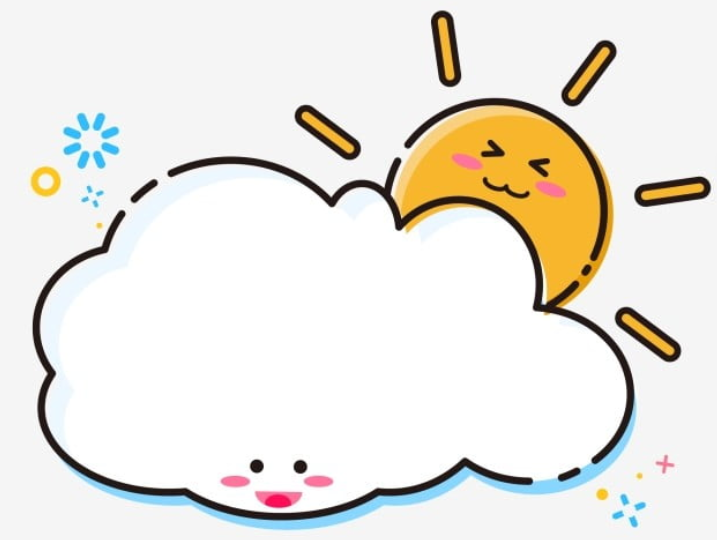 TIẾT 3
VIẾT
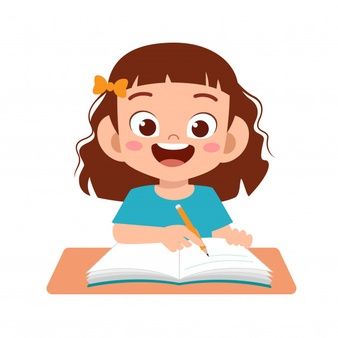 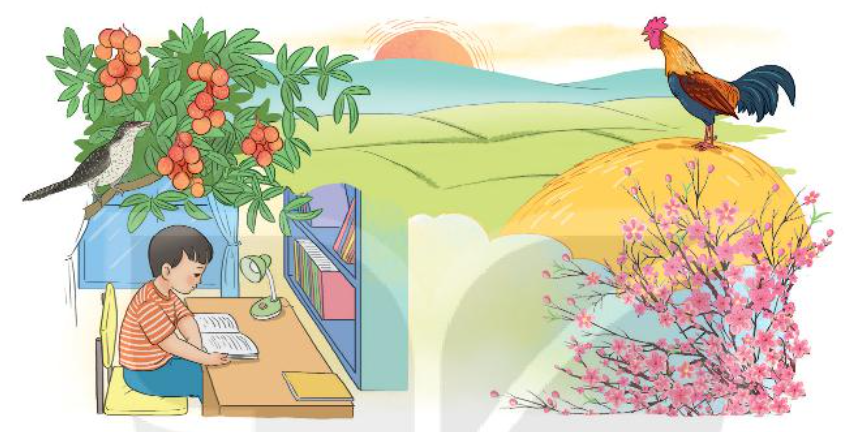 NGHE- VIẾT
LÀM VIỆC THẬT LÀ VUI
Nghe - viết “Làm việc thật là vui”.
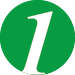 Bài tập: Tìm chữ cái còn thiếu.
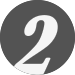 Bài tập: Sắp xếp tên theo bảng chữ cái.
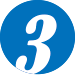 Tìm những chữ cái còn thiếu trong bảng. Học thuộc tên các chữ cái.
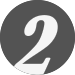 n
h
i
o
ơ
l
Tìm những chữ cái còn thiếu trong bảng. Học thuộc tên các chữ cái.
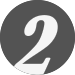 n
h
i
o
ơ
l
Dựa vào chữ cái đầu tiên, sắp xếp tên các cuốn sách theo thứ tự bảng chữ cái.
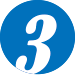 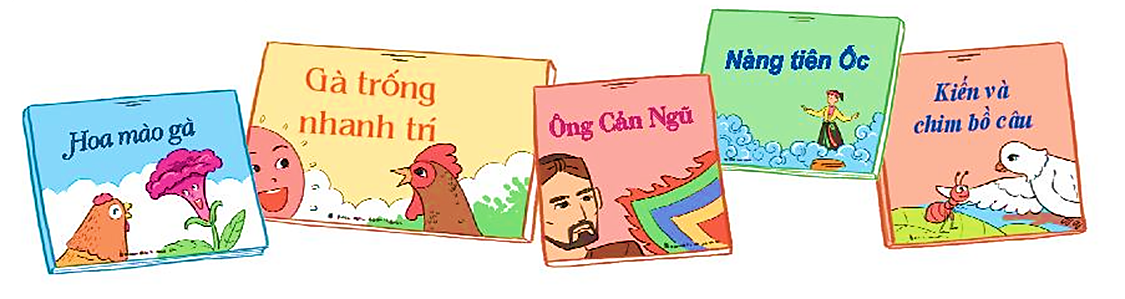 Kiến và chim bồ câu
Gà trống nhanh trí
Hoa mào gà
Nàng tiên Ốc
Ông Cản Ngũ
BÀI 4
BÀI 4
LÀM VIỆC THẬT LÀ VUI
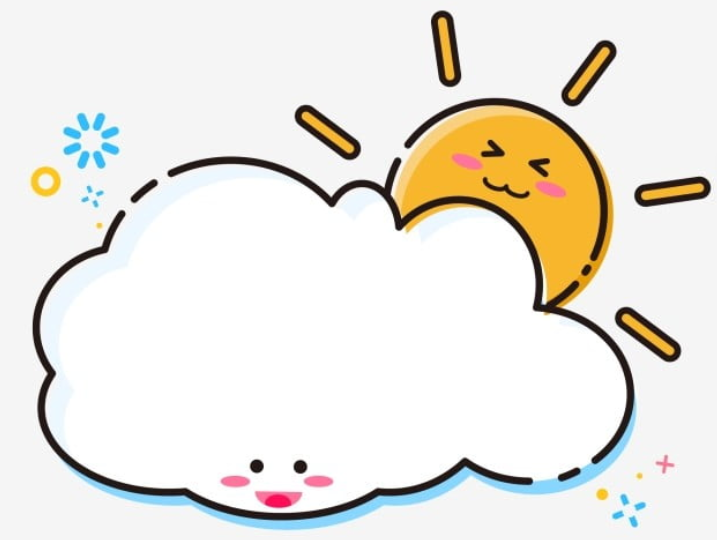 TIẾT 4
LUYỆN TỪ, CÂU
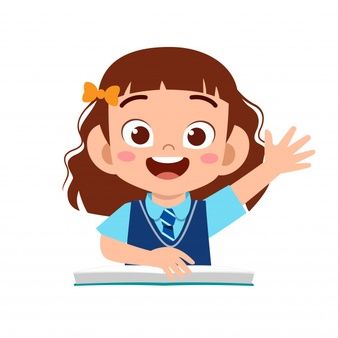 1. Tìm và gọi tên các vật trong tranh.
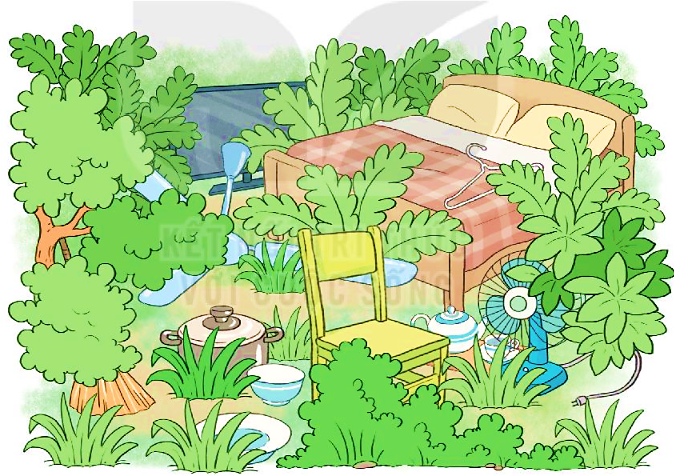 ti vi
gối
giường
quạt trần
mắc áo
chổi
ghế
quạt điện
ấm
nồi
bát
chén
đĩa
2. Tìm 3 – 5 từ ngữ chỉ hoạt động gắn với các vật trong tranh ở bài tập 1.
M: chổi – quét nhà
chổi
quét nhà
HĐ
SV
3. Đặt một câu nói về việc em làm ở nhà.
M: Em quét nhà.
BÀI 4
BÀI 4
LÀM VIỆC THẬT LÀ VUI
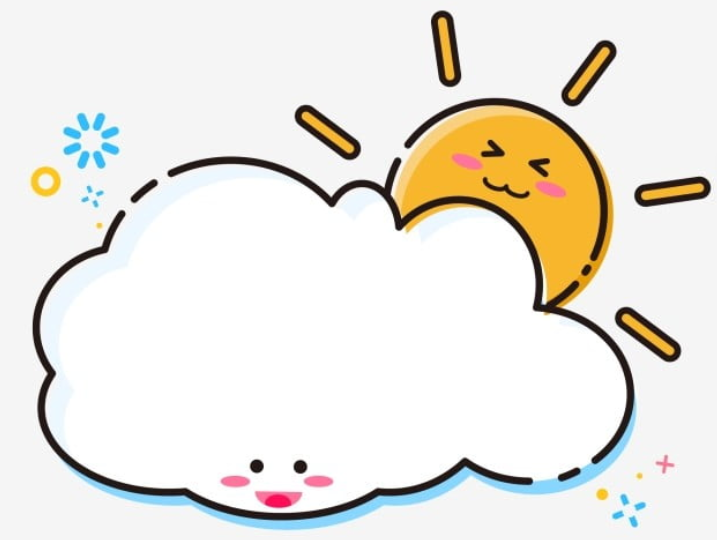 TIẾT 5 – 6
LUYỆN VIẾT ĐOẠN
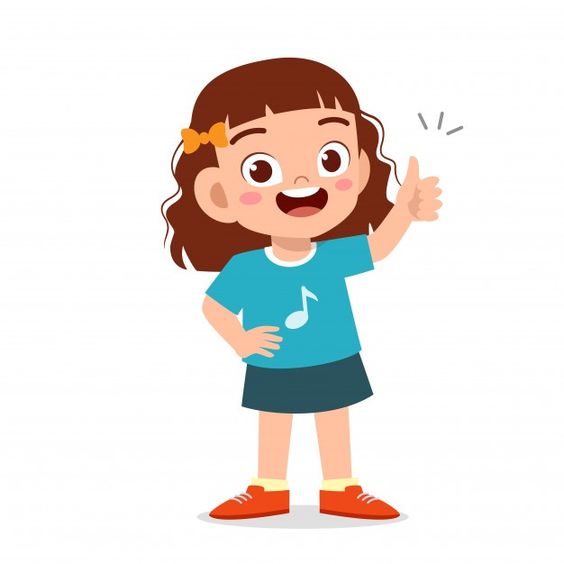 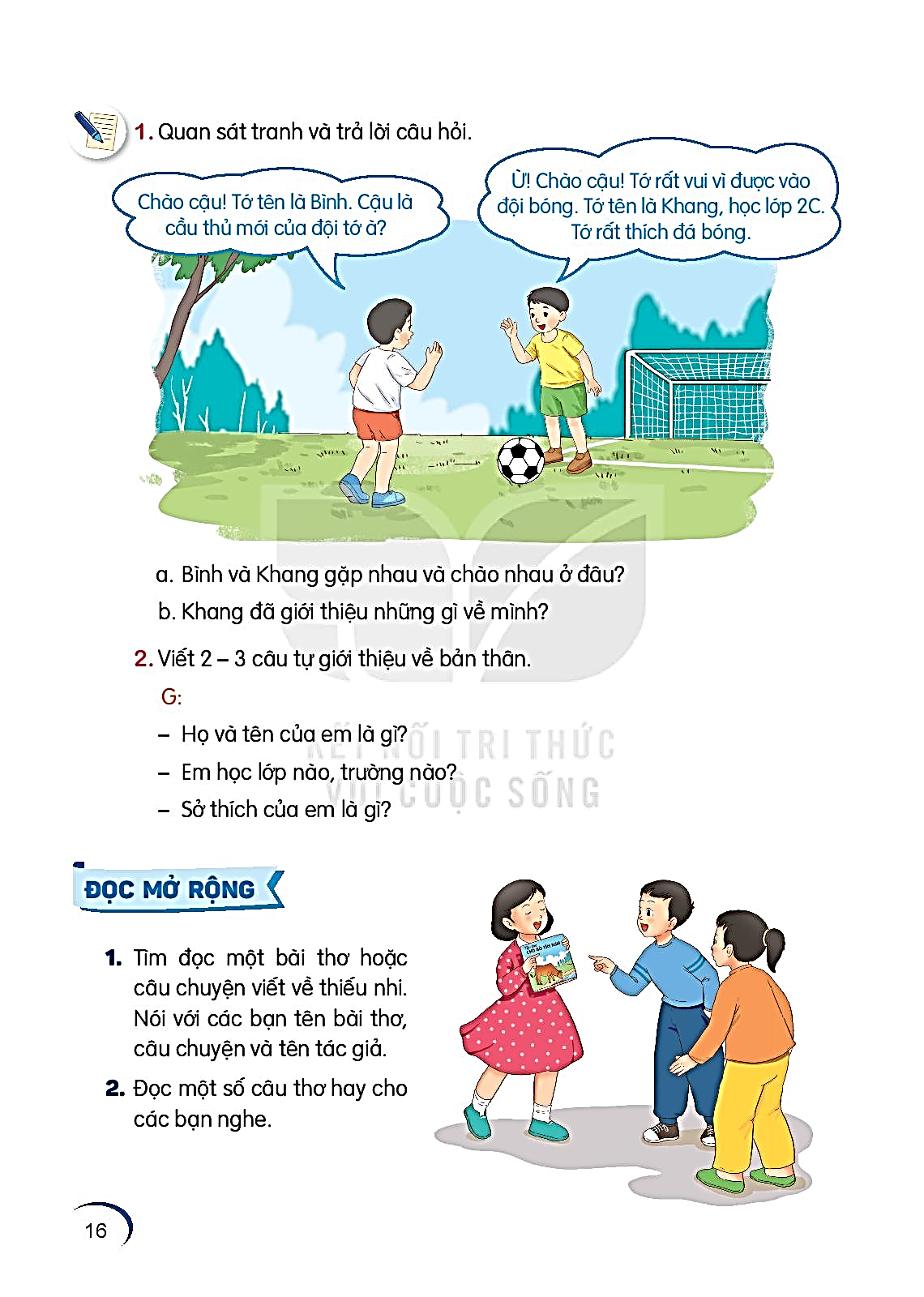 1. Nhìn tranh, kể về các việc bạn nhỏ đã làm.
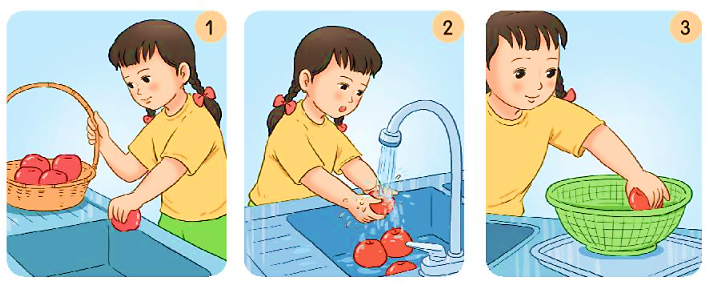 Bạn nhỏ đang lấy các quả táo từ trong rổ.
Bạn nhỏ đang rửa các quả táo.
Bạn nhỏ đặt các quả táo rửa xong vào trong rổ.
2. Viết 2 - 3 câu kể về một việc em đã làm ở nhà.
Gợi ý
Em đã làm được việc gì?
Em làm việc đó thế nào?
Nêu suy nghĩ của em khi làm xong việc đó.
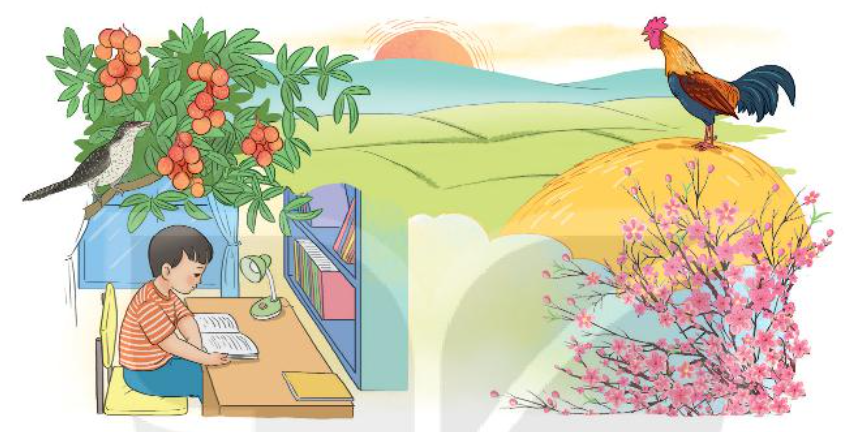 ĐỌC MỞ RỘNG
1. Tìm đọc các bài viết về những hoạt động của thiếu nhi.
2. Trao đổi với các bạn về bài đã đọc dựa vào gợi ý sau:
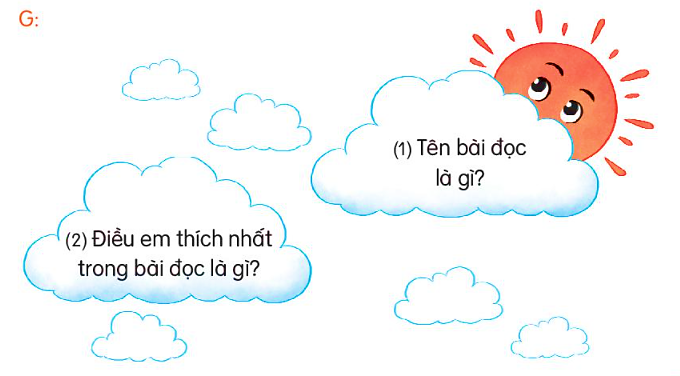